ADIOS Tutorial
SciDAC 2008
6/19/2008
http://www.adiosapi.org
C. Jin, S. Klasky, J. Lofstead
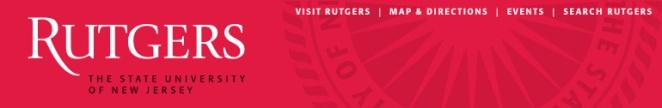 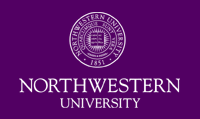 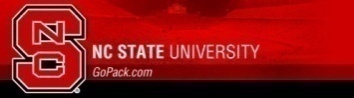 GPSC
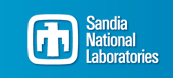 GSEP
Outline
End to End Vision with ADIOS. (15 minutes)
ADIOS API’s. (15 minutes)
ADIOS XML. (15 minutes).
Heat Equation (1 hour).
XGC code. (45 minutes).
Our End to End vision of computing
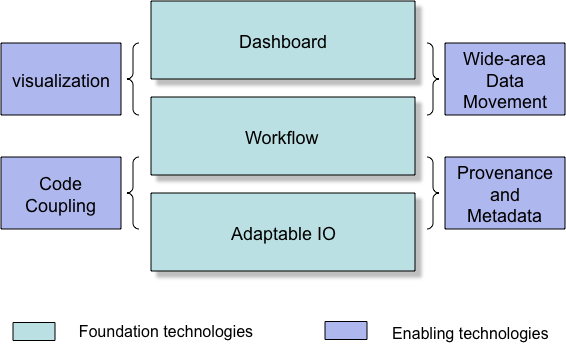 Combines
Petascale Applications.
Petascale I/O techniques.
Workflow Automation.
Provenance capturing system.
Dashboards for real-time monitoring/controlling of simulations, and creating social spaces for scientists.
Approach: place highly annotated, fast, easy-to-use I/O methods in the code, which can be monitored and controlled, have a workflow engine record all of the information, visualize this on a dashboard, move desired data to user’s site,  and have everything reported to a database.
Motivation
“Those damm fort.* files!”
Multiple HPC architectures
Cray, IB-based clusters, BlueGene
Multiple Parallel Filesystems
Lustre, PVFS2, GPFS, Panasas, PNFS
Many different APIs
MPI-IO, POSIX, HDF5, netCDF
GTC (fusion) has changed IO routines 8 times so far based on performance when moving to different platforms.
Different IO patterns
Restarts, analysis, diagnostics
Different combinations provide different levels of I/O performance
ADIOS Overview
Scientific Codes
Allows plug-ins for different I/O implementations.
Abstracts the API from the method used for I/O.
Simple API, almost as easy as F90 write statement.
Best practices/optimize IO routines for all supported transports “for free”
Componentization.
Thin API
XML file
data groupings with annotation
IO method selection
buffer sizes
Common tools
Buffering
Scheduling
Pluggable IO routines
External
Metadata
(XML file)
ADIOS API
buffering
schedule
feedback
pHDF-5
MPI-IO
MPI-CIO
pnetCDF
POSIX IO
Viz Engines
LIVE/DataTap
Others (plug-in)
[Speaker Notes: Please remember that we support both synchronous and asynchronous IO methods!!!]
ADIOS Overview
ADIOS is an IO componentization, which allows us to
Abstract the API from the IO implementation.
Switch from synchronous to asynchronous IO at runtime.
Change from real-time visualization to fast IO at runtime.
Combines.
Fast I/O routines.
Easy to use.
Scalable architecture(100s cores) millions of procs.
QoS.
Metadata rich output.
Visualization applied during simulations.
Analysis, compression techniques applied during simulations.
Provenance tracking.
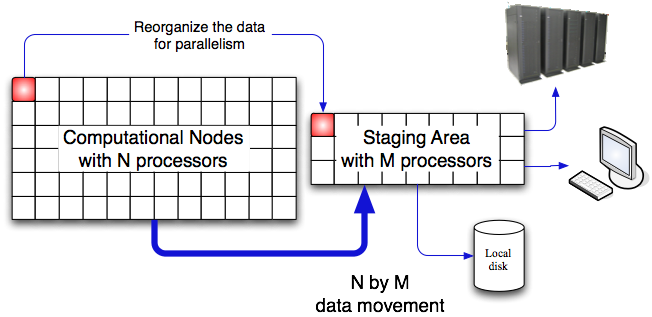 [Speaker Notes: Fast and Easy and Portable for most of the codes. We will not guarantee all codes will work, but most codes will work.]
Design Goals
ADIOS Fortran and C based API almost as simple as standard POSIX IO
External configuration to describe metadata and control IO settings
Take advantage of existing IO techniques (no new native IO methods)

Fast, simple-to-write, efficient IO for multiple platforms without changing the source code
Design Goals
ADIOS Contributions:
Data Grouping: Multiple, independently controlled IO settings
diagnostics, restarts, analysis, viz
Optional data items: Different data from different processes
Single group write has header from a single proc and data from all
Data sizes change dynamically: Datasets vary in size
Run size changes data sizes; also AMR codes
Constructed output is special: Reused buffers must be handled properly
stack temporaries...
IO memory is second to science: Buffer space for IO is strictly limited
respect the memory needs of the scientific codes
[Speaker Notes: i’d rewrite the design goals 2 and 3 to be more principled….right now, they sound like a bunch of implementation….for instance, for the first goal, you could combine 1 and data groupings, so say:
  - ADIOS contribution: Data grouping – dealing with multiple indep. controlled IO settings
Now, I am not saying you have to get rid of your current structure (goals, with contributions later), but can you say 2 and 3 in those terms somehow? That is, link them to an important problem….4 and 5 are clearer.]
Architecture
Data groupings
logical groups of related items written at the same time.
Not necessarily one group per writing event
IO Methods
Choose what works best for each grouping
Vetted and/or written by experts for each
POSIX (Wei-keng Lao, Northwestern)
MPI-IO (Steve Hodson, Chen Jin, ORNL)
MPI-IO Collective (Wei-keng Lao, Northwestern)
NULL (Jay Lofstead, GT)
Ga Tech DataTap Asynchronous (Hasan Abbasi, GT)
others..
Related Work
Specialty APIs
HDF-5 – complex API
Parallel netCDF – no structure

File system aware middleware
MPI ADIO layer – File system connection, complex API

Parallel File systems
Lustre – Metadata server issues
PVFS2 – client complexity
LWFS – client complexity
GPFS, pNFS, Panasas
Supported Features
Platforms tested
Cray CNL (ORNL Jaguar)
Cray Catamount (ORNL old-Jaguar and SNL Redstorm)
Linux Infiniband (ORNL Ewok)
BlueGene P now being tested/debugged.
IO Methods
MPI-IO independent, MPI-IO collective, POSIX, NULL, Ga Tech DataTap asynchronous, Rutgers DART asynchronous
Initial ADIOS performance.
MPI-IO method.
GTC and GTS codes have achieved over 20 GB/sec on Cray XT at ORNL.
30GB diagnostic files every 3 minutes, 1.2 TB restart files every 30 minutes, 300MB other diagnostic files every 3 minutes.
DART: <2% overhead forwriting 2 TB/hour withXGC code.
DataTap vs. Posix
1 file per process (Posix).
5 secs for GTCcomputation.
~25 seconds for Posix IO
~4 seconds with DataTap
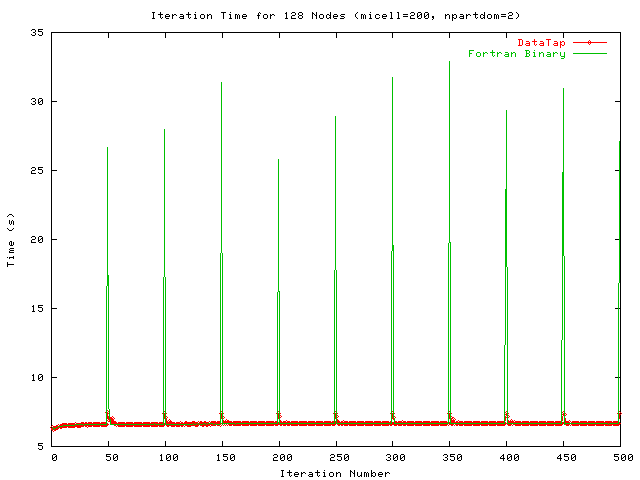 Codes & Performance
June 7, 2008: 24 hour GTC run on Jaguar at ORNL
93% of machine (28,672 cores)
MPI-OpenMP mixed model on quad-core nodes (7168 MPI procs)
three interruptions total (simple node failure) with 2 10+ hour runs
Wrote 56 TB of data at 20 GB/sec (21 TB for post analysis)
IO overhead 3% of wall clock time
Mixed IO methods of synchronous MPI-IO and POSIX IO configured in the XML file
Chimera IO Performance (Supernova code)
2x scaling
Plot minimum value from 5 runs with 9 restarts/run
Error bars show maximum time for the method.
ADIOS 1.0
Library Release: October 2008
Documents:
ADIOS Manual
Example routines
ADIOS tutorial
ADIOS Utils
Bp2h5, bp2ncd, bp2ascii
ADIOS Tools
Bpdump, bpcopy, bpmody ,adios_lint
ADIOS Methods
MPI-IO, MPI-CIO, Posix, NULL, phdf5, DataTap (experimental).
Supported Platforms
Cray XT, Infiniband (x86), Gigabit
Minimal required Software
C compiler
Optional Software 
python.
ADIOS 2.0
Release October, 2009.
BlueGene P will be fully supported.
Index files built for fast reading.
Faster methods for converting codes with F90 writes, C fwrites, netcdf, hdf5 to ADIOS writes.
Metadata Catalogue.
One file will be produced per simulation which hyperlinks to all of the other files produced.
Readers developed.
Integration into Kepler formetadata capture.
Offloading to stagingarea for other processing,such as data re-arrangement and in situvisualization.
Please suggest changes
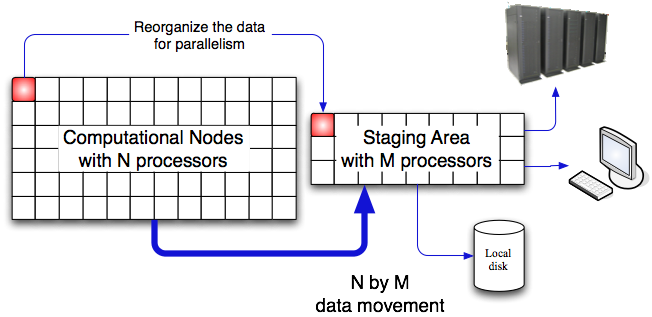 ADIOS API Overview
Requirements
Standards
Setup/Cleanup API
Main IO APIs
Secondary IO API
Asynchronous IO hints
Additional Pieces
Requirements
Work equally well for Fortran and C-based codes
Nearly as simple as standard POSIX IO commands
Capable of generating full HDF-5 and netCDF output
Support both synchronous and asynchronous IO
Changes to IO methods do not require source code changes
Standards
64-bit sizing for everything
Fortran 90 and C 99
MPI Messaging
required by some transports for coordination
MPI-IO
Setup/Cleanup API
Initialize/cleanup
adios_init (‘config.xml’)
parse XML file on each process
setup transport methods

adios_finalize (proc_id)
give each transport method opportunity to cleanup
particularly important for asynchronous methods to make sure they have completed before exiting
Main IO API
Open
adios_open (handle, ‘group name’, ‘file name’, mode)
handle used for subsequent calls for write/read/close
‘group name’ matches an entry in the XML
mode is one of ‘w’ (write), ‘r’ (read), ‘a’ (append)
later ‘u’ (update [read/write])
Close
adios_close (handle)
handle from open
Main IO API
Write
adios_write (handle, ‘name’, data)
handle from open
name of var or attribute var in XML for this group
data reference
Read
adios_read (handle, ‘name’, buffer)
handle from open
name of var in XML for this group
buffer to store read value

Must specify one per var written or read
Main IO API
writing and reading based solely on XML
adios_gwrite (handle, ‘group name’)
handle from open
group name in XML used in open

generates all of the detail ‘adios_write’ calls based on XML

adios_gread (handle, ‘group name’)
handle from open
group name in XML used in open

generates all of the detail ‘adios_read’ calls based on XML
Secondary IO API
Get buffer for fewer memory copies
adios_get_write_buffer (handle, ‘var’, buffer)
handle from open
var name from XML
buffer  to write into

Set HDF-5 style paths dynamically
adios_set_path (handle, ‘new path’)
adios_set_path_var (handle, ‘new path’, ‘var’)
handle from open
new path to set for either the entire group or just ‘var’
var name from XML
Asynchronous IO hints
Indicate non-IO intensive sections of code
adios_start_calculation ()
adios_stop_calculation ()

IO pacing hint
adios_end_iteration ()
Additional Pieces
Special IO buffering control
adios_allocate_buffer ()
tell ADIOS layer to calculate IO buffer sizes now
One final piece required for buffer overflows
adios_group_size(uint64_t handle, uint32_t nvars, uint64_t byte_size)
Optional now, but required if we have buffer overflows.
Will probably be required in the future.
Good reason to use adios_gwrite since this will automatically generate this call.
handle is the handle returned from open
nvars is the number of vars/attrs written through adios_write calls
byte_size is the data size total for all vars/attrs written
temporarily : includes 2x size for all copy-on-write="yes" variables.
Example Program
program p
	call adios_init (‘config.xml’)
	...
	call adios_open (handle, ‘restart’, ‘restart.bp’, ‘w’)
	adios_gwrite (handle, ‘restart’)
	call adios_close (handle)
	...
	call adios_finalize (0)
end program p
ADIOS XML Format
File Overview
Group Overview
Method Overview
Other Pieces Overview
File Overview
Single main element
<adios-config [host-language=“x”]>
host-language optional to specify memory layout/comm host language
Fortran
C

Nested elements for groups, methods, buffer specifications
Group Overview
Group root element
<adios-groupname=“n” [host-language=“x”] [coordination-communicator=“comm”]
	[coordination-var=“var”]>
host-language optional to specify memory layout/comm host language
Fortran
C
name is required and used in the method element and in the adios_open calls
coordination-communicator optional, but specifies parallel write communicator
coordination-var optional, but specifies var to coordinate later

Nested elements for var, global-bounds, attribute
future: mesh description for viz support
Group Details
var element, part 1
<varname=“name” type=“t” [path=“p”] [dimensions=“d”] [copy-on-write=“yes”] [gname=“g”] />
name is used in write/read
flexible names to allow simple expressions
must contain at least one non-number character
main limitations based on use in dimensions (no comma) or not globally unique due to paths (no ‘/’ character)
type is expected names: integer, real, double, complex, string, real*4, integer*8, character, etc.
path for HDF-5 output (optional)
use ‘/’ to separate levels
converted to ‘_’ for netCDF output
Group Details
var element, part 2
<varname=“name” type=“t” [path=“p”] [dimensions=“d”] [copy-on-write=“yes”] [gname=“g”] />
dimensions is a comma separated list of magnitudes for each rank
only used for array elements
either numbers or var names for dynamic sizing

copy-on-write required to handle ephemeral values and reused buffers
stack-based temporaries (e.g., passing in the result of an expression like x+5)
reused buffers (e.g., build a Cartesian coordinate output for each of X, Y, and Z one at a time, writing each in between)
gname is expression to generate for writing for gwrites
Group Details
Global Arrays
<global-boundsdimensions=“d” offsets=“o”>...</global-bounds>
dimensions is the global array size and must be provided consistently by all coordinating processes
offsets is the offset in the global space to start the local data

nested elements are var elements that should conform to the global-bounds

Ghost region support in ADIOS 2.0
Group Details
Attributes
<attributename=“n” path=“p” value=“val” type=“t” var=“var” gname=“gn”/>
name of the attribute
path for HDF-5 style hierarchy
works like the path in a var
for either a group or data item
Group: if the last character is a ‘/’ or not a var name
Data Item: if the last piece names a var (but no trailing ‘/’)
Must provide EITHER value OR var and type
value is a fixed value for the attribute
var is the name of a var so that adios_write can supply the value at runtime
type works like var element type, used for the var
gnamework like varelmentgname, used for the var
Method Overview
method element
<methodgroup=“g” method=“m” [priority=“p”] [iterations=“i”]>params</method>
group is the name of the group in the XML that should use this method
can have multiple entries per group!
method  is the name of the IO method to use
MPI, POSIX, DataTap, NULL, MPI-CIO, etc.
priority is optional hint for asynchronous IO prioritization
iterations is optional hint for pacing of asynchronous IO
params is the optional contents of the element passed to the method on initialization
Used for specifying hints and connectivity information
Method Overview
method element
<methodgroup=“g” method=“m” [priority=“p”] [iterations=“i”]/>
group is the name of the group in the XML that should use this method
can have multiple entries per group!
method  is the name of the IO method to use
MPI, POSIX, DataTap, NULL, MPI-CIO, etc.
priority is optional hint for asynchronous IO prioritization
iterations is optional hint for pacing of asynchronous IO
Other Pieces Overview
buffer specification
<buffer
	{size-MB=“s” | free-memory-percentage=“p”}
	allocate-time=“a”/>
size-MB is a fixed number of MB available for IO buffering
free-memory-percentage is the amount of remaining RAM that can be used for IO buffering

either size-MB or free-memory-percentage required

allocate-time specifies when to check the memory size
now – do it at adios_init time
oncall – do it when adios_buffer_allocate is called
XML Example
<adios-confighost-language=“Fortran”>
<adios-groupname=“restart”>
<varname=“nx” type=“integer”/>
<varname=“ny” type=“integer”/>
<varname=“gnx” type=“integer”/>
<varname=“gny” type=“integer”/>
<varname=“lnx” type=“integer”/>
<varname=“lny” type=“integer”/>
<global-boundsdimensions=“gnx,gny” offsets=“lnx,lny”>
<varname=“data” type=“real” dimensions=“nx,ny”/>
</global-bounds>
</adios-group>
<methodgroup=“restart” method=“MPI”/>
<buffersize-MB=“100” allocate-time=“now”/>
</adios-config>
ADIOS Demos
An Simple Example
Solution of Heat equation ( C code)
ASCII output
Example taken from http://carbon.cudenver.edu/csprojects/csc5809F99/mpi_examples/2d_heat_equation.html
Real Scientific Applications
XGC-1 (Fortran)
NETCDF, HDF5, ASCII
Numeric Solution of Heat Equation
A simple partial differential equation, describing the heat transfer in 2-D surface
solution function is calculated at discrete spatial mesh points
Proceed in discrete time steps
Parallelize this task on multiple processors (e.g. 16)
2D Display of the output
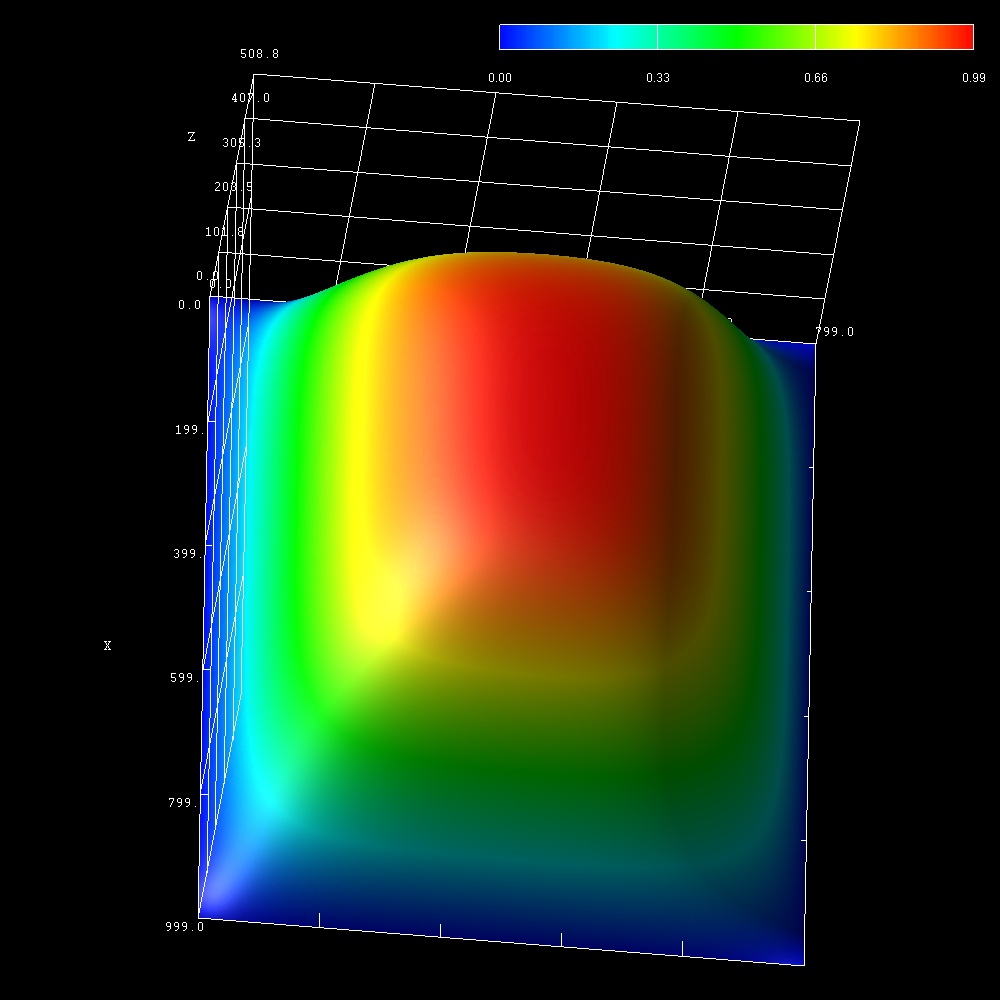 Original IO Architecture
Slave Node 1
Boundary Exchange
Slave Node 2
Master Node 0
Write Files
DISK
Slave Node 15
Heat Equation
Show the IO routines in the original code.
Compile/Run Original Code
Show ASCII output
ADIOS Heat Equation
Integrate ADIOS APIs into source Code
Two primary routines in the code to look at
Main()
This routine does the initial domain decomposition, and has all of the routines that call the I/O output.
Adios_init/finalize
Prtdat()
This routine writes the output files.
adios_open/write/close
[Speaker Notes: Similar as mpi_init/finalize
Adios_init : initialization 
Adios_finalize : cleanup
adios_open: retrieve the buffer buf for the adios-group, which will be read from/written into the given filename
Adios_close: is actually to commit the operation of actual read/write

Adios-open
Adios-write
Adios-close]
Prtdat: Original vs. Adios
void prtdat (float *u, 
             char *fn){
int ix, iy; FILE *fp;
fp=fopen(fn, "w");
for(ix=0;ix<=nx-1;ix++){
for(iy=0;iy<=ny-1;iy++){
fprintf (fp," %8.6f",
ix,iy,*(u1+ix*ny+iy));
    if (iy==ny-1)
fprintf(fp, "\n");
}
}
fclose (fp) ;
}
void prtdat (float *u, 
             char *fn){
  long long buf;
adios_open (&buf, “output”, fn,”w”);
adios_write(buf, ”NX", &NX);
adios_write(buf, ”NY", &NY);
adios_write(buf, "data", u);
adios_close (buf);
}
heat.xml  (1)
Optional Declaration
<?xml version="1.0"?>
Root Element:
Start-tag
<adios-confighost-language="C”>







</adios-config>
<adios-group name="output">
<varname="NX" type="integer"/>
<varname=“NY” type=“integer”/>
<varname="data" gname="u” type=”float" dimensions="NX,NY"/>
</adios-group>
Group Container
Transport method
<method method="POSIX" group="output"/>
<buffer size-MB="100" allocate-time="now"/>
Buffer size/creation
Root Element: End-tag
[Speaker Notes: <?xml version=1.0?> optional xml declaration, this element states what version of xml is in use, also may contain information about character encoding
<adios-config> root element (can only be stated once), any text or elements must be enclosed between the root start-tag and end-tag
<adios-group> : a container of a group of variables/attributes that should be treated as a single IO operations
<method>: specify what transport method used for different  adios-group 
<buffer>   : internal buffer size and creation time.]
Compile and Run
BP Tools
adios_lint
Tool to check for correctness in the XML file
bpdump
Dump the contents of a .bp file to stdout
bp2h5
Convert contents of a .bp file to a hdf5 file
bp2ncd
Convert contents of a .bp file to a netcdf file
bp2ascii
Convert contents of a .bp file to an ascii file
adios_lint
validate configuration XML file conforms to all standards.
adios_lint <filename>

output: no news is good news!
bpdump
./bpdump [-d [var]|--dump [var]] <filename>
Example
./bpdump –d NX final.bp
element size: 39
Scalar NX
        Path: /
        Type: integer (2)
        Value: 400
[Speaker Notes: It works as ncdump and h5dump, 
Element size here is the size of bp data entry for scalar NX including variable name, path name and other attribute information if provided.]
bp2h5
./bp2h5 XXXX.bp [XXXX.h5] [-c]
Example
./bp2h5 final.bp –cheat.xml
h5ls -r final.h5

/NX                      Dataset {1}
/NY                      Dataset {1}
/data                    Dataset {400, 500}
bp2ncd
./bp2ncd XXXX.bp [XXXX.nc] [-c]
Example
./bp2ncd final.bp -c
ncdump -hfinal.nc
netcdf final { // format variant: 64bit 
dimensions:
        _data_0 = 400 ;
        _data_1 = 500 ;
variables:
        float _data(_data_0, _data_1) ;
}
bp2ascii
./bp2ascii XXXX.bp  [XXXX.txt] -C[-c] data_name1  [data_name2...]
Example
./bp2ascii final.bp -c data
----------------------------
generating file: final.txt
----------------------------
write dataset: data
        Dimension:400 x 500
Gwrite/gread
Motivation
Easy to Insert/Remove Variables
Only need maintain xml file
How to Use
Source code
Adios_gwrite(buf_id,group_name)
Makefile
Python gwrite.py xml _fnamedir_name
Run gwrite.py in every directory containing the adios_gwrite
Adios_gread(buf_id,group_name)
One read statement for all reads in a group
[Speaker Notes: 1. when do you use adios_gwrite better than adios_write
 2. the adios_writescatterred around different subroutines and not easy for gwrite to replace all the adios_write
 3.  open/close/gwrite should be in same routines]
Show, Compile/Run Heat_adios
Add More output Variables
Output more variables 
cos_u,sin_u, tan_u
Modify XML File
Modify ptrdatroutine
Replace all of the adios_write statements with just
adios_gwrite(buf_id,”output”);
Recompile/Run
heat.xml  (2)
<adios-group name="output”>
<var name="NX" type="integer"/>
<var name="NY" type="integer"/>
<var name=”temperature" gname="u”  type="float" dimensions="NX,NY"/>
<var name="cos_temp" gname="cos_u” type=”float" dimensions="NX,NY"/>
<var name="sin_temp" gname="sin_u” type="float" dimensions="NX,NY"/>
<var name="tan_temp" gname="tan_u”  type="float" dimensions="NX,NY"/>
</adios-group>

<method method="POSIX" group="output"/>
gname :actual variable name/expression in the source code
Var name: dataset name written into file
Show and run new ADIOS code
Switch To MPI-IO Method
In this example we need to
Define a communicator.
Required whenever not all ranks are participating in the write.
In this example, we have a master process which will NOT participate in this write.
In this case, we put different path name for different slave nodes
Modify the XML file to use the MPI-IO method, and to place the communicator in the group.
ADIOS IO Architecture
Slave Node 1
Edge Exchange
Slave Node 2
Master Node 0
Write Files
DISK
Slave Node 15
Heat.xml (3)
<adios-group name="output” coordination-communicator=“group_comm”>
<varname=”group_comm” type=“integer”/>
<varname="NX" type="integer"/>
<varname="NY" type="integer"/>
<varname=”offset" type="integer"/>
<varname=”size" type="integer"/>
<varname=”temperature" gname="u+offset*NY” type=”float" dimensions="size,NY"/>
<varname="cos_temp" gname="cos_u[offset]” type=”float" dimensions="size,NY"/>
<varname="sin_temp" gname="sin_u[offset]” type="float" dimensions=”size,NY"/>
<varname="tan_temp" gname="tan_u[offset]”  type="float" dimensions=“size,NY"/>
</adios-group>
<method method=”MPI" group="output"/>
[Speaker Notes: Coordination-communication: pass to the transport methods to coordinate the write/read operation]
Global Array
Global Array
Global/local dimension, Offset
Used to reconstruct dataset in bp2h5/bp2ncd
Recompile/Run
Heat.xml (4)
<varname="offset" type="integer"/>
<varname="size" type="integer/>
<global-bounds dimensions="NX,NY" offsets="offset,0">
<var name=”temperature" gname="u+offset*NY” type="float" dimensions="size,NY"/>
<var name=”cos_temp" gname=”cos_u[offset]" type="float" dimensions="size,NY"/>
<var name=”sin_temp" gname=”sin_u[offset]” type="float" dimensions="size,NY"/>
<var name=”tan_temp" gname=”tan_u[offset]” type="float" dimensions="size,NY"/>
</global-bounds>
Typos in XML
Adios_lint
Adios run time error
Better to use gwrite/gread to avoid the typos
XGC
Description
XGC is a fusion Particle-In-Cell Code which uses a full-f method for simulating the turbulence transport around the edge of the Plasma.
IO Pattern
NetCDF files
Hdf5 files
ASCII files
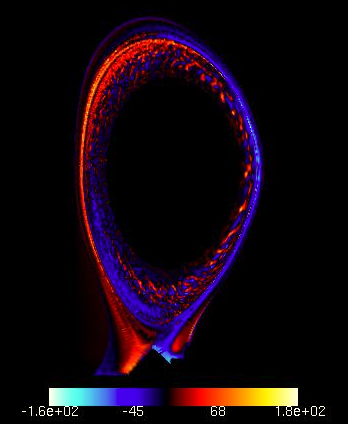 Snapshot of adios-groups in xgc config.xml
<method  method=”MPI"  group="restart"/>
<method  method="POSIX"  group="diagnosis.bfield"/>
<method  method="POSIX"  group="diagnosis.bfield.1"/>
<method  method="POSIX"  group="diag_pot.fieldp.header"/>
<method  method="MPI"  group="diag_pot.fieldp"/>
<method  method="POSIX"  group="diagnosis.flow"/>
<method  method="POSIX"  group="diagnosis.flux"/>
<method  method="POSIX"  group="fort.tracer"/>
<method  method="POSIX"  group="fort.gam"/>
<method  method="POSIX"  group="fort.ef"/>
<method  method="POSIX"  group="fort.60"/>
<method  method="POSIX"  group="fort.50"/>
<method  method="POSIX"  group="fort.61"/>
<method  method="POSIX"  group="fort.30"/>
<method  method="POSIX"  group="fort.p"/>
<method  method="POSIX"  group="diagnosis.particleweight"/>
<method  method="POSIX"  group="diagnosis.mesh"/>
<method  method="POSIX"  group="diagnosis.fieldi"/>
<method  method="POSIX"  group="diagnosis.fieldi.1"/>
<method  method="POSIX"  group="diagnosis.fieldi.2"/>
<method  method="POSIX"  group="diagnosis.fieldi.3"/>
<method  method="POSIX"  group="diagnosis.fieldi.4"/>
<method  method="POSIX"  group="diagnosis.fieldi.5"/>
[Speaker Notes: WHY is restart POSIX and not MPI?]
Restart Files
Original XGC-1
one restart file per processor
Compare to simulation on ewok at 
/tmp/work/shku/workflow/xgc1/shotf74/cdf
ADIOS XGC-1
One restart file for all the processors
XML: restart group
<adios-group name="restart" coordination-communicator="icomm">
<var name="icomm" type="integer"/>
<var name="sml_istep" type="integer"/>
<var name="sml_time" type="double"/>
<var name="maxnum" gname="sp%maxnum" type="integer"/>
<var name="inum"    gname="sp%num" type="integer"/>
<var name="inphase" gname="sp%nphase" type="integer"  />
<var name="imaxgid" gname="sp%maxgid" type="integer"/>
<var name="igid"    gname="sp%gid" type="integer*8" dimensions="maxnum"/>
<var name="iphase"  gname="sp%phase" type="double" dimensions="inphase,maxnum"/>
<gwritesrc="  if(sml_electron_on==1) then"/>
<gwritesrc="  sp=>ptl%elec"/>
<var name=“enum”    gname=“sp%num” type=“integer”/>
<var name="emaxgid" gname="sp%maxgid" type="integer"/>
<var name="enphase" gname="sp%nphase" type="integer"/>
<var name="egid"    gname="sp%gid" type="integer*8" dimensions="enum"/>
<var name="ephase"  gname="sp%phase" type="double" dimensions="enphase,enum"/>
<gwritesrc="  endif"/>
</adios-group>
Restart_write (ADIOS)
! Dynamically form the name for certain time step
 write(filename,'("restart.",i4.4,".bp")') sml_istep
 call adios_open(buf,’restart’,filename,’w’)
 call adios_gwrite(buf,’restart’)
 call adios_close(buf)
Restart_read (ADIOS)
! Dynamically form the name for certain time step
 write(filename,'("restart.",i4.4,".bp")') sml_istep
 call adios_open(buf,’restart’,filename,’w’)
 call adios_gread(buf,’restart’)
 call adios_close(buf)
Let’s look at the restart output in hdf5.
XML: mesh group: original code has hdf5 output for this group.
<adios-group name="diagnosis.mesh">
<varname="n_n" type="integer"  />
<varname="n_t" type="integer"  />
<varname="n_psi" type="integer"  />
<varname="values" gname="coord" type="float*8" 
        path="/coordinates/" dimensions="2,n_n"/>
<varname="node_connect_list" gname="nodeid” type="integer"  
        path="cell_set[0]" dimensions="3,n_t" />
<varname="nextnode" gname="nextn” type="integer" 
        dimensions="n_n"/>
<varname="itheta0" gname="n_itheta0" type="integer" 
        dimensions="n_psi"/>
<attribute name="nnodes" path="/" var="n_n" type="integer"/>
<attribute name="nspace" path="/" value="2" />
<attribute name="ncell_sets" path="/" value="1" />
<attribute name="XP_CLASS" path="/" value="Mesh" />
<attribute name="cell_name" path="/cell_set[0]/" value="Tri" />
</adios-group>
Demo XGC, and the mesh creation
Compare the old and new output from XGC for the mesh creation.
Show the bfield.h5 file too.
NETCDF outputs
Complexity of using NETCDF
Three routines to write flowdiag.nc with attributes
diag_flow_ncinit
diag_flow_ncfinal
flow_diagnosis
ADIOS 
Shift the complexity to XML construction
Provide easy-to-use, high-level APIs for end-uses
Provide flexibility to keep the schema
diag_flow_ncinit
t
  var_units(24)='Unitless'
  var_units(25)= 'm^3’
  ! create netCDF file and enter define mode
iret = nf90_create('xgc.flowdiag.cdf',NF90_CLOBBER, diag_flow_ncfileid)
! define netCDF dimensions
iret = nf90_def_dim(diag_flow_ncfileid, 'samples', diag_flow_npsi, diag_psi_ncdim)
iret = nf90_def_dim(diag_flow_ncfileid, 'timesteps', NF90_UNLIMITED, diag_time_ncdim)
! define netCDF variables
  diag_psi_ncdims(1) = diag_psi_ncdim
iret = nf90_def_var(diag_flow_ncfileid, 'psi', NF90_DOUBLE, diag_psi_ncdims, diag_psi_ncvarid)
iret = nf90_put_att(diag_flow_ncfileid, diag_time_ncvarid, 'units', 'transit times')

diag_flow_ncfinal

! setenetCDF attribute for ElVis to stop monitoring netCDF file
iret = nf90_redef(diag_flow_ncfileid)
iret = nf90_put_att(diag_flow_ncfileid, NF90_GLOBAL, 'running', 'false’)
! leave netCDF define mode and close file
iret = nf90_enddef(diag_flow_ncfileid)
iret = nf90_close(diag_flow_ncfileid)

Flow_diagnosis

if(sp_type==1) then
   diag_time_ncstart(1) = istep/diag_flow_period + 1
 simtime(1) = sml_time/sml_tran
iret= nf90_put_var(diag_flow_ncfileid, diag_time_ncvarid, simtime, diag_time_ncstart, diag_time_nccount)
endif
diag_flow_ncstart(2) = istep/diag_flow_period + 1
do j=2, NN2
     ret = nf90_put_var(diag_flow_ncfileid, diag_flow_ncvarid(j,sp_type), netcdf_flow(:,j), diag_flow_ncstart, diag_flow_nccount)
enddo
! sync output file
iret = nf90_sync(diag_flow_ncfileid)
call check_err(iret)

Flow_diagnosis with ADIOS
filename="flowdiag.bp”
 call adios_open(buf_id,"diagnosis.flow”, filename,"a”)
 call adios_gwrite(buf_id,"diagnosis.flow")
 call adios_close(buf_id)
XML: flow group
<adios-group name="diagnosis.flow">
<var name="samples" gname="diag_flow_npsi" type="integer"  />
<var name="istep" gname="istep/diag_flow_period" type="integer”
 copy-on-write="yes"/>
<gwritesrc="if(istep==diag_flow_period) then"/>
<var name="psi" gname=“psi1” type="double" dimensions="samples"/>
<gwritesrc="endif"/>
<var name="time" gname="simtime(1)" type="double"/>
<attribute name="units"  path="time" value="transit times"/>
<var name="ion__density(df)" gname="netcdf_flow(:,2)" type="double" dimensions="samples"/>
<attribute name="units" path="ion__density(df)" value="m^-3" />
<var name="ion__toroidal_flow(df)" gname="netcdf_flow(:,3)" type="double" dimensions="samples“ copy-on-write=“yes”/>
<attribute name="units" path="ion__toroidal_flow(df)" value="m/s" />

flow_diagnosis Original Schema
netcdfxgc.flowdiag {
dimensions:
        samples = 50 ;
timesteps = UNLIMITED ; // (372 currently)
variables:
        double psi(samples) ;
        double time(timesteps) ;
time:units = "transit times" ;
        double ion__density(df)(timesteps, samples) ;
ion__density(df):units = "m^-3" ;
        double ion__toroidal_flow(df)(timesteps, samples) ;
ion__toroidal_flow(df):units = "m/s" ;
        double ion__poloidal_flow(df)(timesteps, samples) ;
ion__poloidal_flow(df):units = "m/s" ;
Bp2ncdxgc  flowdiag.bp
netcdfxgc.flowdiag {
dimensions:
timesteps = UNLIMITED ; // (12 currently)
        psi_0 = 50 ;
        ion__density(df)_0 = 50 ; 

variables:
        double psi(psi_0) ;
time:units = "transit times" ;
        double ion__density(df)(timesteps, ion__density(df)_0) ;
ion__density(df):units = "m^-3" ;
        double ion__toroidal_flow(df)(timesteps, ion__toroidal_flow(df)_0) ;
ion__toroidal_flow(df):units = "m/s" ;
        double ion__poloidal_flow(df)(timesteps, ion__poloidal_flow(df)_0) ;
ion__poloidal_flow(df):units = "m/s" ;
The End
Debugging
Let’s show how to fix common bugs again.
XML bugs.
Bugs in the ADIOS APIs’.